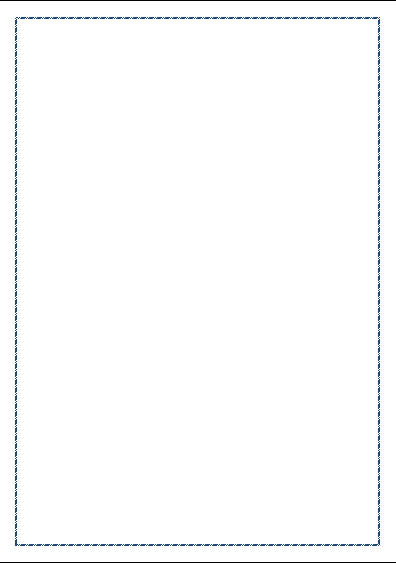 Форми роботи з батьками
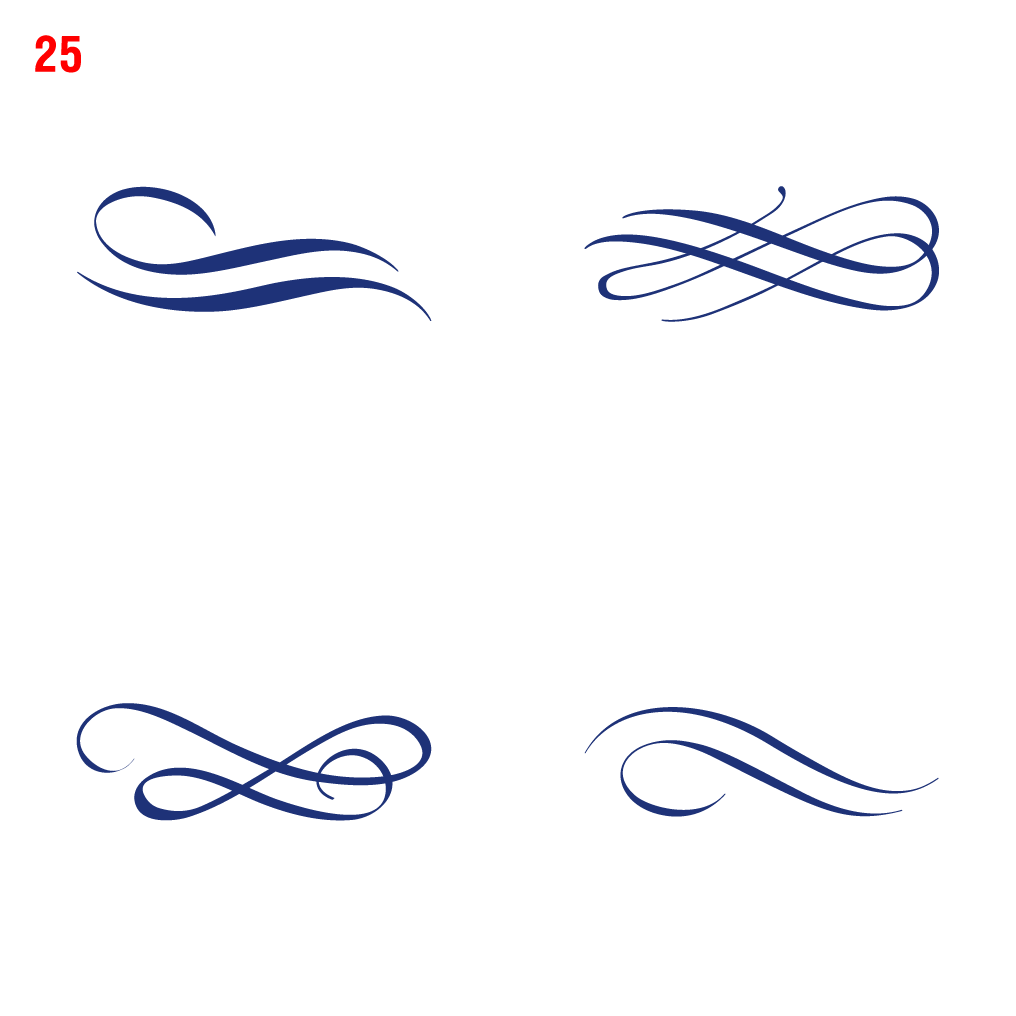 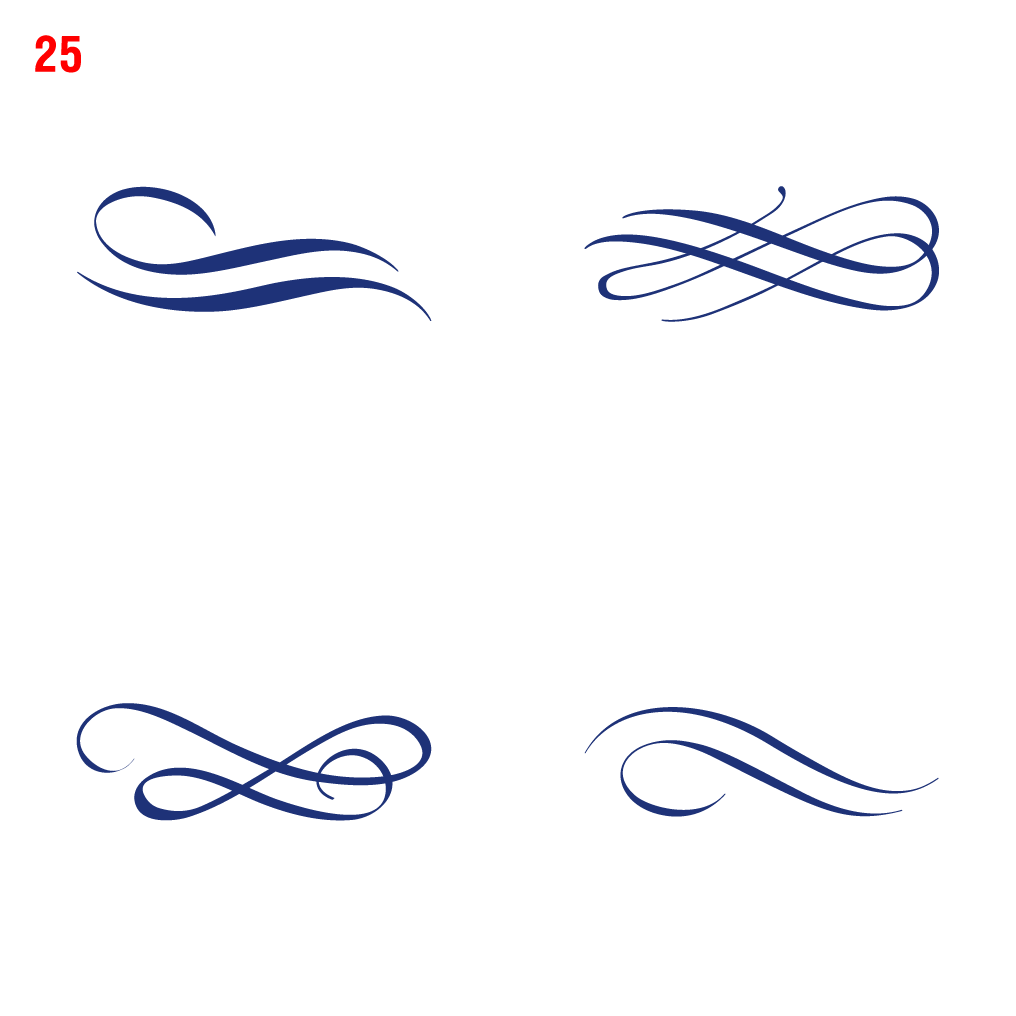